Οι Θεμελιώδεις Αρχές της Λειτουργικής Σύνταξης
Αντρέ Μαρτινέ

Παρουσίαση: 
Δημήτρης Κοτοπούλης.
Δημοσιεύτηκε στο Monograph Series on Language and Linguistics 17 (1964), με τον τίτλο: The Foundations of Functional Syntax. Για τα ελληνικά βλ. το βιβλίο Martinet, Andre (1985). Θέματα Λειτουργικής Σύνταξης. Αθήνα: Νεφέλη, 124-144.
2
Περιεχόμενο των όρων «λειτουργία» και «σύνταξη»
Λειτουργία: 
πολλές διαφορετικές χρήσεις στην γλωσσολογία, ειδικά στην σύνταξη και την μορφολογία. 
κατά τον Μαρτινέ: «ο ρόλος που παίζει κάποιο πρόσωπο ή αντικείμενο»

Λειτουργία της Γλώσσας:
«Ότι κάνουμε με την γλώσσα, ο σκοπός για τον οποίο την χρησιμοποιούμε»
3
Σκοπός της Γλώσσας
Η ανακοίνωση της εμπειρίας μας στους άλλους.
Όταν προσπαθούμε να επικοινωνήσουμε με τους άλλους, ο πιο οικονομικός τρόπος είναι η ανακοίνωση με τη χρήση της Γλώσσας. 

Επίτευγμα της Γλώσσας:
Η δυνατότητα ανακοίνωσης μεγάλου μέρους από τις εμπειρίες που ζει ο καθένας μας. 

Γλώσσα: μεγάλη (αλλά όχι απόλυτη) ακρίβεια στην ανακοίνωση της εμπειρίας.
4
Η ανακοίνωση της εμπειρίας
Ενδιαφέρον του γλωσσολόγου: όχι η απόκτηση της εμπειρίας, αλλά ο τεμαχισμός της εμπειρίας σε γλωσσικές μονάδες ανά γλώσσα.

Εμπειρία = άμορφο σύνολο  τεμαχισμός της από τον ομιλητή  μεταμόρφωσή της σε διαδοχή από ταυτισμένα τεμάχια ομιλίας  εκφώνηση

Κάθε τεμάχιο της ομιλίας ταυτίζεται με μία διαφορετική πλευρά της εμπειρίας.
5
Η κατανόηση της ανακοίνωσης
Η διαδοχή των ταυτισμένων τεμαχίων (ως εκφώνηση) αποτελεί νέα εμπειρία για τον ακροατή. 

Βασικό γλωσσολογικό πρόβλημα: πώς ο ακροατής συναρμόζει τα τεμάχια της ομιλίας με την αντίστοιχη πτυχή της εμπειρίας που κωδικοποιούν.
6
Κριτική της Φραστικής Δομής
Εστιάζει στην εκφώνηση, χωρίς να λαμβάνει υπ’ όψιν αυτό που αναπαριστά η εκφώνηση. 
Δυαδική προσέγγιση: μόνο δύο πράγματα αντιπαραβάλλονται κάθε φορά. 
Η ανάλυση σε άμεσα συστατικά (και τα δεντροδιαγράμματα) παραβλέπει την ύπαρξη στοιχείων μέσα στην διαδοχή της ομιλίας που επιτρέπουν στον ακροατή να ανασυνθέσει την πρωτότυπη εμπειρία. 
Μία πρόταση γίνεται κατανοητή ως σύνολο και η ιεραρχία των φράσεων βασίζεται στους τρόπους (επινοήσεις) που διαθέτει η Γλώσσα για να ξεπερνά την γραμμικότητα της εκφώνησης.
7
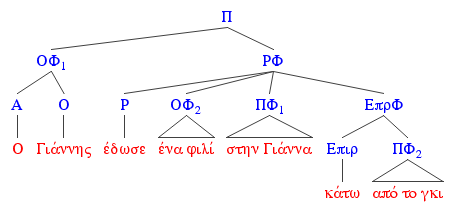 Εκτός από την ΟΦ1 – Υποκ., είναι κεντρικά στοιχεία και οι ΟΦ2 και ΠΦ1, ενώ όλη η ΕπιρΦ είναι περιστασιακή πληροφορία.
8
Οι επινοήσεις
Η ανθρώπινη γλώσσα διαθέτει τρόπους με τους οποίους δηλώνονται οι σχέσεις των γλωσσικών τεμαχίων μεταξύ τους, όταν αυτά ενώνονται σε μεγαλύτερα σύνολα τεμαχίων.
Αυτοί οι τρόποι (που αποτελούν επινοήσεις της Γλώσσας) βοηθούν στο να ξεπεραστεί η γραμμικότητα του εκφωνήματος, ώστε να προκύπτει μία ακριβέστερη κωδικοποίηση και αποκωδικοποίηση της εμπειρίας. 
Είναι τριών ειδών και το ποσοστό χρήσης τους ποικίλει από γλώσσα σε γλώσσα.
9
Τρεις τύποι επινοήσεων(η σχέση υπονοείται από το ίδιο το στοιχείο)
1ον: «Κάθε γλωσσικό τεμάχιο που αντιστοιχεί σε μία πλευρά της μεταφερόμενης εμπειρίας είναι δυνατόν να δηλώνει […] και την σχέση της με την υπόλοιπη εμπειρία.»
π.χ. Σε πολλές αφρικανικές γλώσσες η λέξη για το «δάσος» σημαίνει ταυτόχρονα και «στο δάσος» από μόνη της. 
Η θέση της λέξης (από μόνη της) δεν αρκεί πάντα για την ορθή ερμηνεία του στοιχείου. 
π.χ. Ο Γιάννης έμεινε σπίτιΣπίτι θα κάτσω απόψε
Αλλά: Η Μαρία αγόρασε σπίτι
10
Τρεις τύποι επινοήσεων(η σχέση υπονοείται από το ίδιο το στοιχείο)
Πολύ αντιοικονομικός τρόπος δήλωσης των σχέσεων – Δεν υπάρχουν γλώσσες που να σημαδεύουν παντού τις σχέσεις με αυτόν τον τρόπο.
Σε κάθε γλώσσα είναι σχετικά λίγες οι μονάδες που χρησιμοποιούνται για να εκφράσουν ταυτόχρονα και την σημασία τους και την σχέση τους με την πρόταση. 
Μπορεί η βασική σημασία ενός στοιχείου να εμπεριέχει και την σχέση με την πρόταση, ενώ, όταν πρέπει να δηλωθεί κάποια άλλη σχέση, να χρησιμοποιούνται άλλοι τρόποι δήλωσης.
11
Τρεις τύποι επινοήσεων(η σχέση υπονοείται από το ίδιο το στοιχείο)
Παραδείγματα:
Επιρρήματα με επιρρηματική vs. ονοματική χρήση
«χθές»Ο Γιάννης ήρθε χθες από το σπίτιΜη σκέφτεσαι το χθες, γιατί πληγώνεσαι
Επίθετα ως προσδιορισμοί vs. ως κατηγορήματα
«όμορφος»Το όμορφο αγόρι μίλησε στο κορίτσιΤο αγόρι το οποίο μιλάει στο κορίτσι είναι όμορφο
Συγκρητισμός Ονομαστικής και Αιτιατικής
Ουδέτερα ονόματαΤο αγόρι χτύπησε το δάχτυλό τουΤο δάχτυλό του χτύπησε το αγόρι 
(Η δεύτερη πρόταση θα μπορούσε να γίνει κατανοητή μόνο ως μία εκδοχή της πρώτης με θεματοποίηση, καθώς το δάχτυλο δεν θα μπορούσε αφ’ εαυτού να θεωρηθεί δράστης της ενέργειας «χτύπησε» στον πραγματικό κόσμο.)
12
Τρεις τύποι επινοήσεων(διάταξη)
2ον: «Ένας άλλος τρόπος […] συνίσταται στην τοποθέτηση [των στοιχείων μέσα στην αλυσίδα του λόγου], σύμφωνα με μία τάξη που να δηλώνει τις αμοιβαίες σχέσεις τους.»
π.χ. John kissed Mary (John – ΔΡ, Mary – ΘΕ)Mary kissed John (John – ΘΕ, Mary – ΔΡ)
Ο τρόπος αυτός μπορεί να δηλώνει μόνο περιο-ρισμένο αριθμό σχέσεων, εφόσον οι μονάδες μέσα στην γραμμική διαδοχή μπορεί να εμφανίζονται μόνο πριν ή μετά από ένα άλλο στοιχείο.
13
Τρεις τύποι επινοήσεων(διάταξη)
Κάθε φορά που κωδικοποιούμε μία εμπειρία, επιλέγουμε κάποιο κεντρικό γνώρισμά της = η κεφαλή της εκφώνησης.
Τα στοιχεία που δηλώνουν τις υπόλοιπες πλευρές της εμπειρίας μπορούν να προσαρτώνται στα αριστερά ή στα δεξιά της κεφαλής, ανάλογα με τις απαιτήσεις της γλώσσας.
Προσδιορισμός: η σχέση ανάμεσα στην κεφαλή και το στοιχείο που προσαρτάται δίπλα στην κεφαλή.
Προσδιορίζον: το στοιχείο που συνάπτεται με την κεφαλή
14
Τρεις τύποι επινοήσεων(διάταξη)
Αναντιστοιχίες: 
Όταν υπάρχουν περισσότερα από δύο στοιχεία (κεφαλή + προσδιορίζον), τότε δεν είναι φανερό αν το επιπλέον στοιχείο προσδιορίζει: 
ολόκληρη την ομάδα
Π2  [Π1  Κ]
μόνο την κεφαλή
 

μόνο το κοντινότερο στοιχείο (το πρώτο προσδιορίζον)
[Π2  Π1]  Κ
Τα  σημαίνουν «προσδιορίζει»
15
Τρεις τύποι επινοήσεων(διάταξη)
/ˈvɪlɪdʒ haʊs ˈbɪldɪŋ/: αυτή η φράση μπορεί να ερμηνεύεται ως:
village house-building, όπου η λέξη village προσδιορίζει το σύνολο house-building
village  [and] house building, όπου τα στοιχεία village και house προσδιορίζουν την κεφαλή building
village-house building, όπου το σύνολο village-house προσδιορίζει την κεφαλή building
Τέτοιες αναντιστοιχίες στην ερμηνεία μπορούν να περιοριστούν χρησιμοποιώντας κατά την εκφώνηση άλλα μέσα και, κυρίως, υπερτεμαχιακές επινοήσεις, όπως ο επιτονισμός. Αυτά τα μέσα εντάσσονται στον τρίτο τύπο επινοήσεων (βλ. παρακάτω).
16
Τρεις τύποι επινοήσεων(διάταξη)
Η σημασία των προσδιοριζόντων δεν φαίνεται να μεταβάλλεται ανάλογα με το αν βρίσκονται στα αριστερά ή στα δεξιά της κεφαλής, εκτός αν υπάρχει κάποιος τρόπος πέρα από την διάταξη των στοιχείων για να καθοριστεί πιο από αυτά είναι κεφαλή. 
Όταν όμως ο καθορισμός της κεφαλής είναι ανεξάρτητος της διάταξης, το αν το προσδιορίζον στοιχείο βρίσκεται στα δεξιά ή στα αριστερά μπορεί να μεταβάλει ανάλογα και την σημασία του.
π.χ.Το αυτοκίνητο χτύπησε το παιδί.Το παιδί χτύπησε το αυτοκίνητο. 
(όπου το στοιχείο χτύπησε είναι η κεφαλή της πρότασης ανεξάρτητα από την θέση του, αφού είναι Ρ)
Πάντως, η θέση μπορεί να επηρεάζει την ερμηνεία μόνο όταν συνδυάζεται με τα αντίστοιχα σημασιολογικά δεδομένα των στοιχείων που είναι σε σχέση προσδιορισμού.
π.χ.χρυσωρυχείο vs. χρυσόψαρο
(όπου το προσδιορίζον «χρυσο-» έχει εντελώς διαφορετική σημασία, αν και βρίσκεται και στις δύο περιπτώσεις στα αριστερά της κεφαλής)
17
Τρεις τύποι επινοήσεων(λειτουργικοί δείκτες)
Οι λειτουργικοί δείκτες αποτελούν πιο εξειδικευμένα μέσα δήλωσης συντακτικών σχέσεων. Είναι ένα εύπλαστο και ποικιλόμορφο μέσο για την δήλωση των συντακτικών σχέσεων
Σχεδόν πάντοτε προέρχονται (διαχρονικά) από επιρρηματικά στοιχεία που περιείχαν την ένδειξη της σχέσης τους με τα συμφραζόμενα.
Τα στοιχεία αυτά προσαρτώνται στα τεμάχια της γλώσσας και διασφαλίζουν την σαφή έκφραση της σχέσης των τεμαχίων με το σύνολο ανεξάρτητα από την θέση του συντάγματος στο περιβάλλον της πρότασης. 
Λειτουργικοί δείκτες είναι: οι πτώσεις, οι προθέσεις, οι σύνδεσμοι
18
Τρεις τύποι επινοήσεων(λειτουργικοί δείκτες)
Αυτόνομα (autonomous): τα συντάγματα που προκύπτουν από τον συνδυασμό ενός λειτουργικού δείκτη και του στοιχείου που θέλουμε να καθορίσουμε την λειτουργία. 
Η συντακτική αυτονομία σημαίνει πως η λειτουργία ενός στοιχείου στο λόγο δεν εξαρτάται από την θέση του. 
Ένα σύνολο στοιχείων είναι αυτόνομο όταν: 
το σύνταγμα μπορεί να μετακινηθεί ελεύθερα μέσα στο περιβάλλον του χωρίς να αλλάζει η λειτουργία του.
η φύση της σχέσης δηλώνεται με κάποιον ειδικό δείκτη, ακόμα και αν η γλώσσα απαγορεύει την μετακίνηση του συντάγματος.
19
Τρεις τύποι επινοήσεων(λειτουργικοί δείκτες)
Αν κάποια γλώσσα χρησιμοποιούσε στο έπακρο τους λειτουργικούς δείκτες, κάθε εκφώνηση θα ήταν μία ελεύθερη διαδοχή συντακτικά ισοδύναμων φράσεων. 
Όμως, αν μία γλώσσα δήλωνε όλες τις σχέσεις με λειτουργικούς δείκτες, το σύστημα θα ήταν πολύ περίπλοκο και αντιοικονομικό. 
Η γνωστή πρόταση του Sapir: «Last Monday, the farmer killed the duckling with a hatchet» θα έπρεπε να δηλώνει με δείκτες τις σχέσεις:«[ημερομηνία] Last Monday, [Δράστης] the farmer [πράξη] killed [Πάσχων] the duckling with [όργανο] a hatchet.»
20
Η υπόθεση της καθολικότητας των κατηγορημάτων
Σε κάθε γλώσσα, ένα από τα στοιχεία της εκφώνησης αποτελεί την κεφαλή, γύρω από την οποία οργανώνονται τα υπόλοιπα στοιχεία. Η κεφαλή είναι αυτό που ονομάζουμε κατηγόρημα. 
Ένα στοιχείο μπορεί να αποτελεί κατηγόρημα γιατί (α) όλα τα μέλη της γλωσσικής κοινότητας γνωρίζουν πως το συγκεκριμένο στοιχείο επιτελεί μόνο την λειτουργία του κατηγορήματος (ρήματα), (β) εμφανίζονται γύρω του ειδικά προσδιορίζοντα στοιχεία (λειτουργικοί δείκτες), (γ) διότι στην διάταξη έχει κεντρικό ρόλο και τα άλλα στοιχεία λειτουργούν ως δορυφόροι του. 
Όταν συμβούν μεταβολές στην κεφαλή της εκφώνησης μπορεί να μεταβληθεί ολόκληρη η εκφώνηση.
π.χ. ενεργητική vs παθητική φωνή (για τα ρηματικά κατηγορήματα)
21
Η υπόθεση της καθολικότητας των κατηγορημάτων
Η καθολικότητα του κατηγορήματος δεν συνεπάγεται υποχρεωτικά ότι:
το κατηγόρημα είναι καθολικά ρήμα
η διάκριση ρήματος-ονόματος είναι καθολική
είναι καθολική απαίτηση του κατηγορήματος και το υποκείμενο
22
Η έννοια του Υποκειμένου
Παραδοσιακά το υποκείμενο ορίζεται ως η φράση που λειτουργεί ως Θέμα (το αποτέλεσμα της θεματοποίησης) μέσα στην πρόταση και στο οποίο αποδίδεται κάποιο κατηγόρημα. 
Το μόνο σταθερό χαρακτηριστικό του υποκειμένου είναι πως συνοδεύει αναγκαστικά το κατηγόρημα φέροντας όλα τα σημάδια μίας συγκεκριμένης λειτουργίας (κατάληξη ή θέση).
Το υποκείμενο είναι δυνατόν να λάβει πολλές διαφορετικές ή και λανθάνουσες μορφές
Η παρουσία του είναι μόνιμη.
π.χ.The child is drinking water*Is drinking water
23
Συμπληρώματα
Όλα τα άλλα στοιχεία, πέρα από το υποκείμενο και το κατηγόρημα, είναι συμπληρωματικά και ονομάζονται συμπληρώματα (complements).
Τα συμπληρώματα μπορεί να είναι απαραίτητα σε κάποια περιβάλλοντα, ενώ σε άλλα μπορεί η εκφώνηση να είναι άρτια και χωρίς κανένα συμπλήρωμα.
24
Η Λειτουργική Προσέγγιση
Στην Φωνολογία:
«Ο χαρακτηρισμός και η ταξινόμηση των δεδομένων της φωνολογίας καθορίζονται από τον ρόλο που ασκούν στην επικοινωνιακή διαδικασία και όχι από τον ίδιο το φυσικό χαρακτήρα τους»
π.χ. ο μουσικός και ο δυναμικός τόνος, αν και διαφέρουν από την άποψη της φυσιολογίας τους, ταυτίζονται εν μέρει ως προς την λειτουργία τους, αφού:
μπορεί να λειτουργούν ως διαφοροποιητικό στοιχείο (τόνημα)
μπορεί να λειτουργούν ως επιτονικό φαινόμενο
25
Η Λειτουργική Προσέγγιση
Στην Σύνταξη:
«Πέρα από τις ομοιότητες μορφής προέχει η λειτουργική ταυτότητα»
π.χ. ενδείξεις για την λειτουργία ενός ονόματος μπορεί να είναι μία κατάληξη ή μία πρόθεση, αλλά ένα όνομα είναι πάντα μία αυτόνομη φράση.
homini (Lat) = to the man (Eng) = στον άνδρα (Ελλ)
κατάληξη          πρόθεση                    και τα δύο
26
Η Λειτουργική Προσέγγιση(αναντιστοιχίες μορφής και λειτουργίας)
Μερικές σημασιολογικές μονάδες (μορφήματα) δεν παρουσιάζουν στην αλυσίδα του λόγου σαφώς οριοθετημένα τεμάχια.
π.χ. το παιδί (που τελειώνει το θέμα και που αρχίζει η κατάληξη;)
Η ίδια σημασιολογική μονάδα είναι δυνατόν να παρουσιάζει ανάλογα με την θέση της εντελώς διαφορετικά τεμάχια (μορφές).
π.χ. το παιδί vs. τα παιδιά (η ονομαστική δηλώνεται ακατάληκτα στον ενικό, αλλά με ρητή κατάληξη στον πληθυντικό)
27
Η Λειτουργική Προσέγγιση(αναντιστοιχίες μορφής και λειτουργίας)
Αν και δεν μπορούμε να θέσουμε μία γλωσσική μονάδα, αν η παρουσία της δεν αντιστοιχεί σε μία φωνολογική διαφοροποίηση μέσα στην εκφώνηση, η διαφορετική λειτουργία των τύπων μπορεί να μας δικαιολογήσει την ύπαρξη αυτών που στην επιστήμη της Γλώσσας ονομάζουμε:
μηδενικά «μορφήματα»
he        cuts              vs.  he        cut(-Ø)
αυτός κόβω-3ΕΝ         αυτός κόβω-ΠΡΛ
«κόβει»                          «έκοψε»
σύμμικτοι (amalgamated) τύποι «μορφημάτων»
homini                       vs. hominibus
άνθρωπος-ΔΟΤ-ΕΝ      άνρθωπος-ΔΟΤ-ΠΛ
Η έννοια του αμαλγάματος μας απαλλάσσει από την περιττή υποχρέωση να αναζητούμε οριοθετημένα γλωσσικά τεμάχια για κάθε περίπτωση.
28
Η Λειτουργική Προσέγγιση(αναντιστοιχίες μορφής και λειτουργίας)
Αν σε μερικά περιβάλλοντα δεν λειτουργεί η διάκριση στοιχείων που ισχύει σε άλλες θέσεις (μέσα στην ίδια γλώσσα), δεν θα πρέπει να θεωρήσουμε ότι η αντίθεση των στοιχείων αυτών έχει καθολική ισχύ. 
Φωνητική Ουδετεροποίηση
«πλέκω» /΄pleko/ vs. «μπλέκω» /΄bleko/
«μην πλέκεις» [mi ΄blekis] και «μην μπλέκεις» [mi ΄blekis]
Ουδετεροποίηση ως προς την Όψη
Ο δικαστής έκρινε τον κατηγορούμενο ένοχο.
29
«μόρφημα» vs. «μόνημα»
Το «μόρφημα» ανακαλεί στην μνήμη των δομιστών το τεμάχιο ομιλίας. Δηλαδή μόρφημα είναι ένα τεμάχιο του λόγου με σαφώς καθορισμένα όρια και φορέας σημασίας.
Το «μόνημα» δεν είναι απαραίτητο να μπορεί να εντοπιστεί επακριβώς στην εκφώνηση. Έτσι αποδεσμευόμαστε από τις ιδιορρυθμίες των γλωσσικών μορφών και μπορούμε να δεχτούμε διακοπτόμενες μονάδες κάθε είδους.
Γαλλικά:
«les grands animaux dorment»
/legrãzanimo dorm/
Ελληνικά:
«τα μεγάλα θηρία κοιμούνται»
/ta me΄γala θi΄ria ki΄munde/
(όπου τα /…e…z…o…m/και /…a…a…a…unde/ αποτελούν τα αντίστοιχα μονήματα του πληθυντικού)
Σε κάθε εκφώνηση είναι τόσα τα μονήματα, όσες και οι σημασιολογικές επιλογές που κάνει ο ομιλητής, ασχέτως με τον αριθμό των ετερόμορφων στοιχείων που δηλώνουν συνολικά την κάθε μία από αυτές τις επιλογές.
30
Οι λειτουργικοί δείκτες ως μονήματα
Οι λειτουργικοί δείκτες (προθέσεις, πτώσεις και σύνδεσμοι) αποτελούν έναν ιδιαίτερο τύπο μονήματος. 
Ανήκουν μάλλον στην γραμματική, πάρα στο λεξιλόγιο, αλλά μπορεί να αποτελούν ιδιαίτερα λήμματα των λεξικών
π.χ. η πρόθεση «για» μπορεί να δηλώνει διαφορετικές σχέσεις:
Πήρα ένα βιβλίο για τον Γιάννη. (ευεργεσία)
Όλα αυτά συνέβησαν για το καλό του. (αιτία)
31
Τα μονήματα στην Γραμματική
Σε πολλές γραμματικές συγκαταλέγονται μόνο τα μονήματα που δεν μπορούν να διαχωριστούν από το περιβάλλον τους («τα προβληματικά παιδιά της οικογένειας των μονημάτων») και δεν μπορούν να καταταχθούν αλφαβητικά.
Στοιχεία που μπορούν να διαχωριστούν εύκολα από το περιβάλλον τους, ακόμα και αν εντάσσονται στις γραμματικές, έχουν ενδιαφέρον μόνο αν συνεπιφέρουν κάποια μεταβολή στα συμφραζόμενα. Διαφορετικά, δεν εξυπηρετεί κάποιον πρακτικό σκοπό η απαρίθμησή τους στις γραμματικές. 
Οι προθέσεις τις Λατινικής και οι πτώσεις τους: Χρήσιμο θα ήταν να υπάρχει ένας κατάλογος μόνο με τις προθέσεις που συντάσσονται με αφαιρετική και γενική.
32
Τα μονήματα στην Γραμματική
Μερικοί γλωσσολόγοι διατηρούν την διάκριση λεξιλογικών και γραμματικών στοιχείων.
Με βάση αυτήν την διάκριση, ορίζουν την γραμματική ως τον περιορισμένο κατάλογο των γραμματικών στοιχείων. => ανεπαρκής ορισμός. 
Γραμματική είναι το μέρος της γλωσσικής περιγραφής όπου παρουσιάζονται όλες οι (γραμματικές) μονάδες και όπου ανήκουν όλα τα στοιχεία που συντελούν στην δόμηση της γλώσσας.
Αν και είναι δύσκολο να γίνει ένας πλήρης κατάλογος των λειτουργικών μονημάτων μίας γλώσσας, αυτά είναι υποχρεωτικό να ενταχθούν στην γραμματική.
33
Γραμματικά στοιχεία vs. Λειτουργικά στοιχεία
Τα γραμματικά στοιχεία, ακόμα και αν είναι κλειστές τάξεις στοιχείων, δεν είναι απαραίτητα και λειτουργικά στοιχεία.
Τα γραμματικά στοιχεία συμβάλουν στην ερμηνεία της πρότασης προσθέτοντας κάποια περαιτέρω σημασία στην εκφώνηση, αλλά δεν δηλώνουν απαραίτητα και την σχέση της εκάστοτε μονάδας με την υπόλοιπη εκφώνηση. 
Τα λειτουργικά στοιχεία δηλώνουν αυτήν την σχέση.
34
Γραμματικά στοιχεία vs. Λειτουργικά στοιχεία
Ο Γιάννης αγόρασε το βιβλίο
Ο Γιάννης αγόρασε ένα βιβλίο
Και στις δύο προτάσεις η λειτουργία της φράσης παραμένει ίδια κι ας αλλάζει το άρθρο. Οι δύο φράσεις έχουν την ίδια σχέση με την υπόλοιπη εκφώνηση, αλλά στην μία περίπτωση υπονοείται πως το βιβλίο είναι γνωστό από το περικείμενο, ενώ στην δεύτερη περίπτωση όχι. 
Η μαμά μαγειρεύει μακαρόνια
Η μαμά μαγείρεψε μακαρόνια
Και στις δύο περιπτώσεις η σχέση του ρήματος με την υπόλοιπη εκφώνηση είναι η ίδια ανεξάρτητα από τον χρόνο στον οποίο βρίσκεται.
35
Γραμματικά στοιχεία vs. Λειτουργικά στοιχεία
Συνεπώς, τα γραμματικά στοιχεία (ακριβώς επειδή δεν δηλώνουν σχέση με την υπόλοιπη εκφώνηση) δεν είναι κάτι άλλο, παρά προσδιορίζοντα στοιχεία. 
Είναι προσδιορισμοί συνηθέστεροι και οικονομικότεροι πληροφοριακά, σε σχέση με τα λεξιλογικά στοιχεία που λειτουργούν ως προσδιορισμοί
Λεξικοί και γραμματικοί προσδιορισμοί μπορεί να αλληλοαποκλείονται, όταν ανήκουν στην ίδια τάξη, ή να συνυπάρχουν.
π.χ. 
το χαμόγελό του
το χαμόγελο του Γιάννη
*το χαμόγελό του του Γιάννη
το μεγάλο χαμόγελό του
Για τα γραμματικά προσδιορίζοντα στοιχεία προτείνεται ο όρος: διορισμοί.
36
Γραμματικά στοιχεία vs. Λειτουργικά στοιχεία
Πέρα από την βασική διαφορά τους, διορισμοί και λειτουργικοί δείκτες εμφανίζουν πολλά κοινά στοιχεία:
Ανήκουν στην γραμματική
Έχουν μεγαλύτερη συχνότητα εμφάνισης από τα λεξιλογικά στοιχεία
Είναι βραχύτερα από τα λεξιλογικά στοιχεία
Συνάπτονται σε λεξιλογικά στοιχεία
Είναι πιθανόν να δημιουργούν αμαλγάματα με τα λεξιλογικά στοιχεία. 
Μπορούν να συμμετέχουν σε περιπτώσεις συμφωνίας
«Τα κοινά σημεία είναι τόσο πολλά από την άποψη της τυπολογίας ώστε πολλοί να ρίχνουν το βάρος στην μορφή και να παραγνωρίζουν την θεμελιώδη λειτουργική διαφορά τους»
37
Η έννοια της Λέξης
«Η υπαγωγή της μορφής στην λειτουργία και η χρησιμοποίηση της έννοιας του αμαλγάματος ως βοηθητικής έννοιας για να καλυφθούν οι περιπτώσεις όπου ο τεμαχισμός δημιουργεί προβλήματα έχει ένα σημαντικό επακόλουθο: το ότι δεν χρειαζόμαστε πια την λέξη ως ενδιάμεση μονάδα μεταξύ μονήματος και πρότασης»
Εφόσον τα συντάγματα homini και to the man είναι αυτόνομα και οι διαφορές τους εξηγούνται με βάση την έννοια του αμαλγάματος, δεν χρειάζεται ο τεμαχισμός των αυτόνομων συνταγμάτων περαιτέρω σε λέξεις. 
Ο όρος «λέξη» είναι χρήσιμος μόνο στην περίπτωση γλωσσών όπως η Λατινική, όπου τα σύμμικτα αυτόνομα συντάγματα αποτελούν τον κανόνα και τα οποία, χάριν συντομίας μπορούμε να τα αποκαλούμε λέξεις.
Δεν απορρίπτεται ο όρος, αλλά δεν θεωρείται απαραίτητος ο τεμαχισμός κάθε εκφωνήσεως σε διαδοχικές λέξεις.
38
Ο ρόλος της Μορφολογίας
Παραδοσιακά, μορφολογία ονομάζουμε την σπουδή των μορφικών παραλλαγών των λέξεων (δεδομένου ότι το κάθε παράδειγμα τύπων θεωρούνταν ένα σύνολο πραγματώσεων της ίδιας λέξης).
homo hominis homini: κάτω από ποιες συνθήκες και για ποιον σκοπό η λέξη μεταβάλλεται;
Λειτουργικά, το homini δεν είναι μία από τις ενσαρκώσεις την ίδιας λέξης, αλλά ένα αμάλγαμα τριών μονάδων: λεξική σημασία + αριθμός + πτώση. Θα πρέπει λοιπόν να διερευνήσουμε με ποια μορφή συνδυάζεται το μόνημα της δοτικής με αυτά του αριθμού και του θέματος που φέρει την σημασία.
39
Ο ρόλος της Μορφολογίας
Άρα: «Μορφολογία είναι η μελέτη των μορφικών παραλλαγών των μονημάτων»
Αποκλείεται από την μορφολογία κάθε τι που αναφέρει στην χρήση των διαφόρων κατηγοριών, εφόσον η μορφή ενός μονήματος δεν έχει άμεση σχέση με την μορφή του. 
Σε γλώσσες όπως η Λατινική και η Ελληνική η μορφολογία δεν απέχει πολύ από την παραδοσιακή γραμματική: ίσως τα κλιτικά παραδείγματα είναι ο πιο οικονομικός τρόπος παρουσίασης των μορφικών παραλλαγών.
Η παραγωγή και η σύνθεση (εντάσσονται στην μορφολογία) θα πρέπει να εξετάζονται ξεχωριστά: τι αλλοιώσεις προκαλούνται στα μονήματα κατά την παραγωγή και την σύνθεση νέων τύπων;
π.χ. 
φεύγ-ω αλλά φυγ-άς
40
Ο ρόλος της Σύνταξης
Σύνταξη: «η σπουδή των συνδυαστικών δυνατοτήτων που χαρακτηρίζουν τα μονήματα»
Η σύνταξη θα πρέπει ξεκινάει από το να εξηγεί πως οι διορισμοί συνδέονται με λεξιλογικές βάσεις και να καταλήγει στην συναρμολόγηση των προτάσεων. 
συνδυασμοί (μετέπειτα προσαρμοστικότητα/compatibility): η δυνατότητα συνύπαρξης στοιχείων σε διαφορετικά επίπεδα και χωρίς καμμία εξάρτηση από τις μορφικές παραλλαγές τους.
π.χ. 
Ο Γιάννης βλέπει τον αγώνα
Ο Γιάννης είδε τον αγώνα
(στην σύνταξη δεν έχει σημασία γιατί το βλέπω στον αόριστο γίνεται είδα)
Αρκετά κοντά, στο σημείο αυτό, στην παραδοσιακή πρακτική.